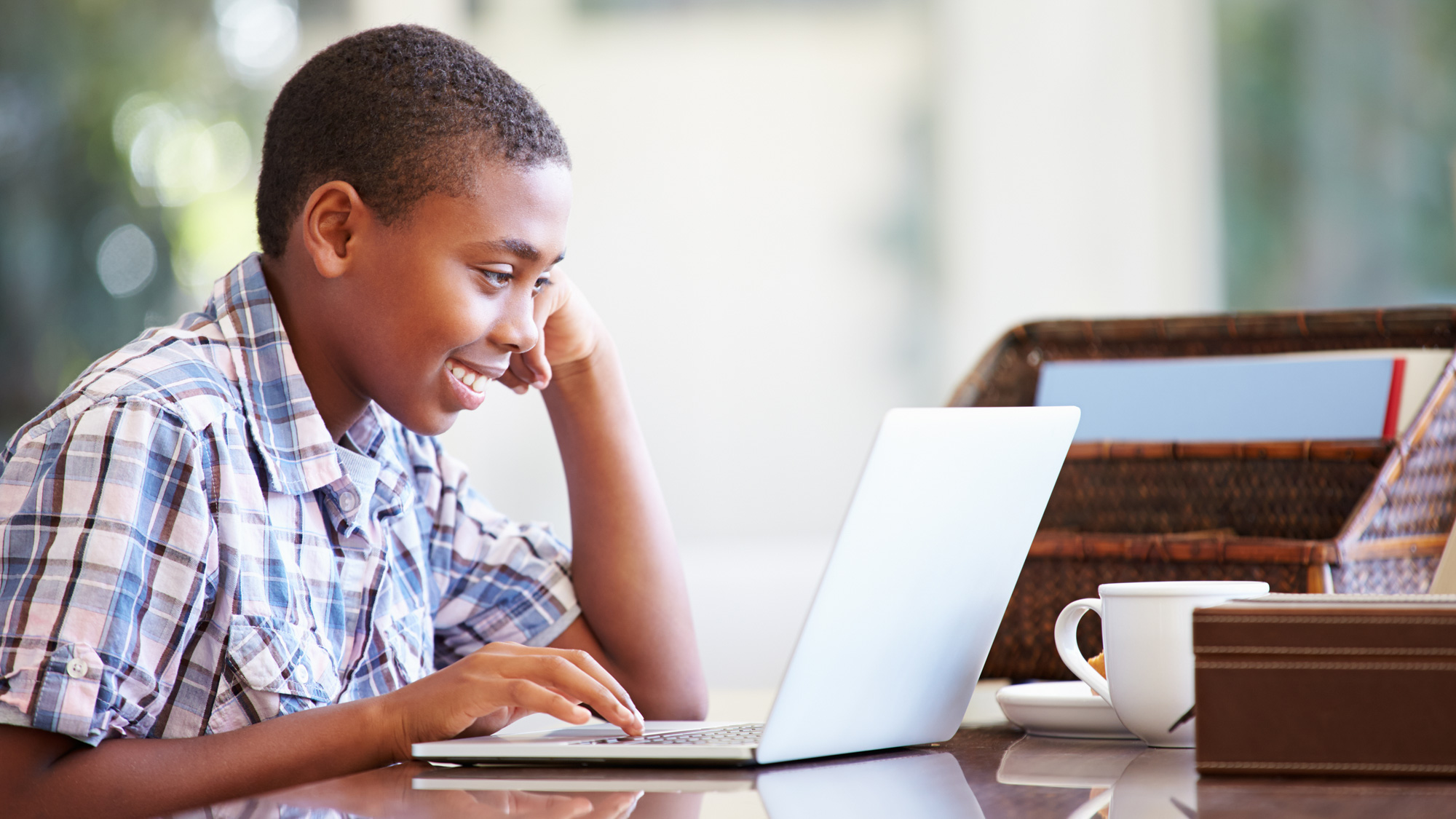 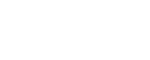 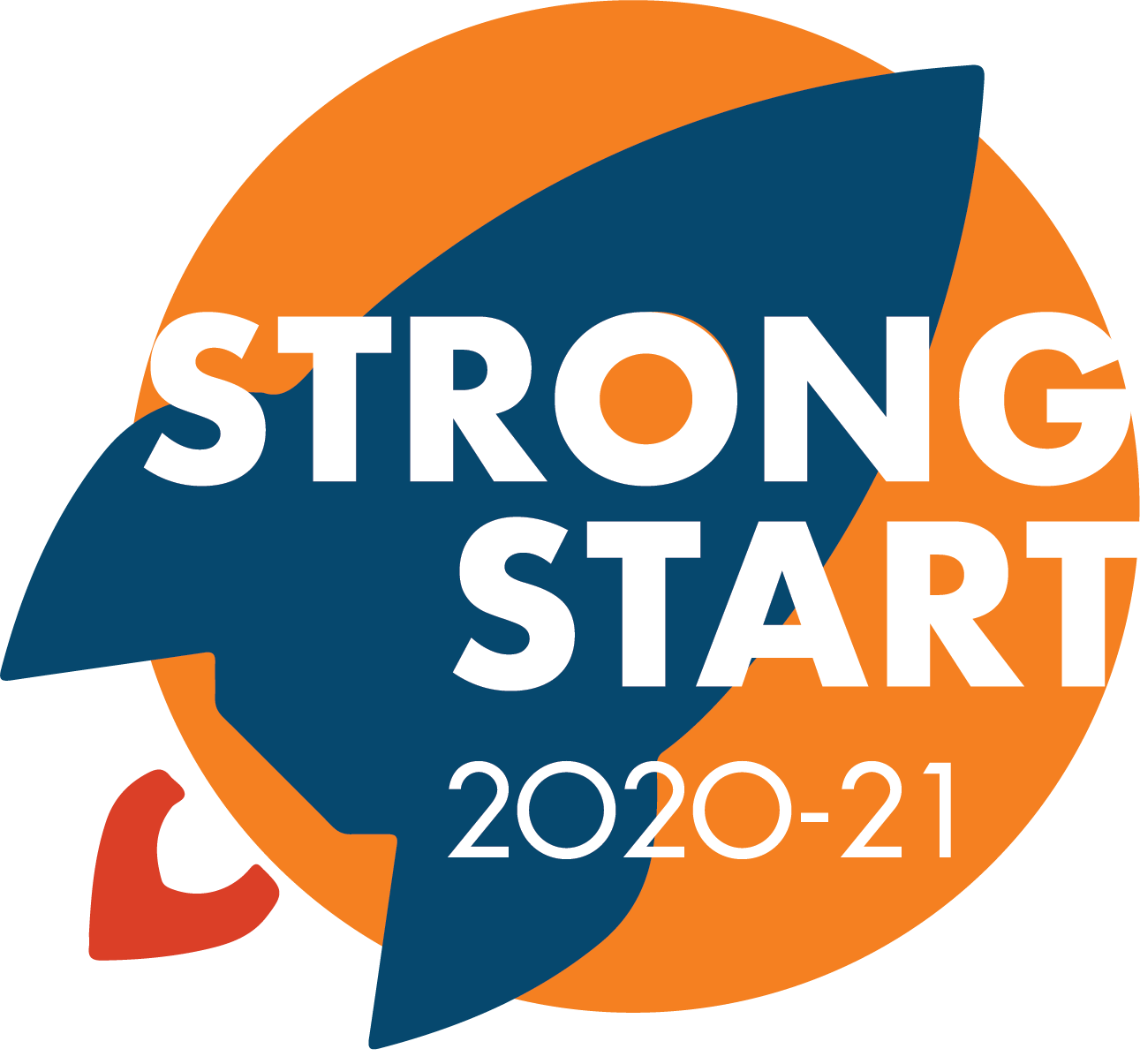 Timely Topic: 2020-21: ADA Hold Harmless
Will there be an ADA hold harmless for FY2021?
Yes. TEA will institute the ADA hold harmless for the first two six-week attendance reporting periods as follows: if an LEA’s Refined ADA counts during those first two six-week reporting periods are less than the ADA hold harmless projections, the first two six-week attendance reporting periods for FY2021 will be excluded from the calculation of ADA and student FTEs for FSP funding purposes and will be replaced with the ADA hold harmless projections.
2
ADA Hold Harmless Methodology
The ADA HH methodology is a three-year trend projection using final ADA numbers from the 2017-2018 through the 2019-2020 school years, unless this projection is both 15% higher and 100 ADA higher than the 2020-2021 LPE projections. In the latter case, 2020-2021 LPE counts will be used.
The Final Spreadsheet can be found here:
https://tea.texas.gov/texas-schools/health-safety-discipline/covid/covid-19-support-district-waivers-finance-grants#enrollment

https://tea.texas.gov/sites/default/files/covid/2020-2021-School-Year-ADA-Hold-Harmless-Final.xlsx
3
ADA Hold Harmless – Important facts to know
For purposes of the 2020-2021 ADA hold harmless calculation, the 2017-2018 attendance counts used will be the counts based on the Hurricane Harvey ADA hold harmless. In addition, the 2019-2020 attendance counts used will be the counts currently in the District Planning Estimate (DPE) column of the 2019-2020 Summary of Finances report as of July 15, 2020.
For school districts, TEA calculated the 2019-2020 ADA and FTEs using LEA enrollment counts from the Fall 2019 PEIMS Snapshot, based on attendance rates from the 2018-2019 school year. For open-enrollment charter schools the 2019-2020 ADA and FTEs are from charter submitted attendance data as of March 2020.
4
ADA Hold Harmless – Important facts to know
ADA Hold Harmless values for each LEA are final and are not subject to further appeal to the commissioner.
For purposes of the hold harmless calculation, TEA will not consider each six weeks attendance period independent of each other.
This “ADA hold harmless” methodology will only apply to attendance-based counts and will not apply to enrollment-based FSP allotments such as the state compensatory education allotment and the dyslexia allotment.
5
ADA Hold Harmless – Charter Schools
Open-enrollment charter schools that are operating for the first time in 2020–2021 will be ineligible for the ADA hold harmless. 
For charter schools that were not in operation during the 2017-2018 school year, but were in operation in either 2018-2019 or 2019-2020, TEA will use 2019-2020 ADA and FTE counts for the purposes of the ADA hold harmless calculation. 
Charter schools will continue to submit current year attendance to the State Funding Division per normal processes, unless cash flow issues would result, State Funding Division should be contacted before data submission.
6
ADA Hold Harmless – Attendance Rate Caps
For state funding purposes, the aggregate attendance rate for eligible students at the LEA for the 2020–2021 school year will be capped at the level of the aggregate attendance rate for eligible students at the LEA from the 2018–2019 school year. 
LEAs that were not in operation during the 2018–2019 school year will have their aggregate attendance rate capped at the aggregate attendance rate for the LEA for the 2019–2020 school year. 
LEAs that were not in operation in either the 2018–2019 or 2019–2020 school years will have their aggregate attendance rate capped at the state average attendance rate from the 2018–2019 school year.
7
Sample Scenario #1
Would the mainstream ADA figures be eligible for the hold harmless since the average of 185 is less than the HH level of 200?
No, because the average ADA of 24,050 is more than the HH level of 24,000, therefore in this case, the LEA is ineligible for the hold harmless.
8
Sample Scenario #2
The district’s ADA average is 23,950 for the first 12 weeks. Would even the bilingual ADA (which are higher than the HH level) be replaced? 
Yes. The ADA Hold Harmless is a complete replacement for all ADA and FTE attendance figures.
9
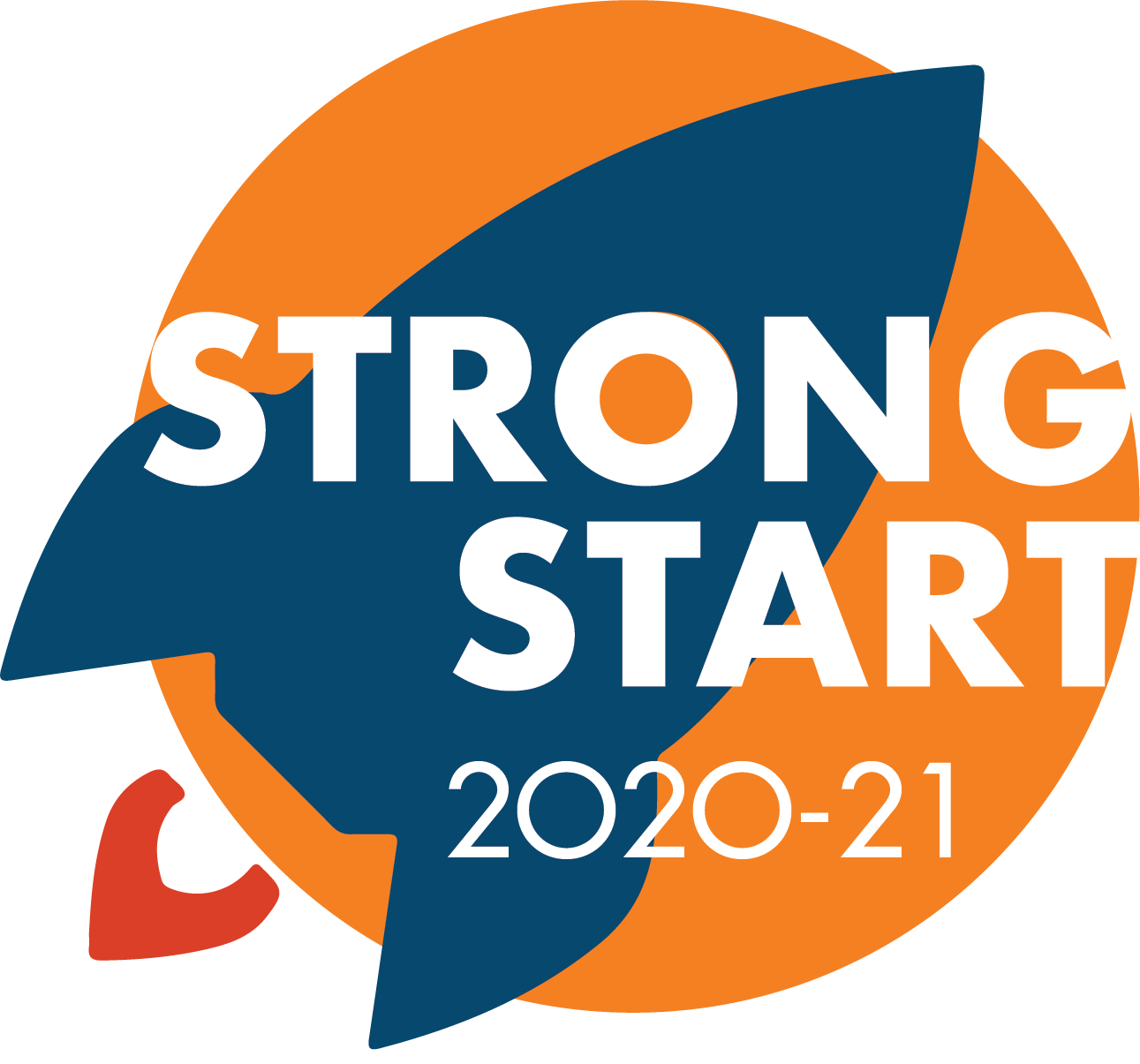 Open Q&A?Thank you!tea.texas.gov/coronavirus
Support
Resources
Tools
Guidance